Chemical Bonding
Unit 4
Imagine getting onto a crowded elevator. As people squeeze into the confined space, they come in contact with each other. Many people will experience a sense of being too close together.
When atoms get close enough, their outer electrons repel each other. At the same time, however, each atom’s outer electrons are strongly attracted to the nuclei of the surrounding atoms.
The degree to which these outer electrons are attracted to other atoms determines the kind of chemical bonding that occurs between the atoms
Objectives:
Why do atoms form bonds?
Ionic and covalent bonding.
Oh yeah and what exactly is a chemical bond?
Outline:
I.      Chemical Bond definition
II.     Ionic Bond
III.   Covalent Bond
A.  Polar 
B.   Nonpolar
IV.    Electronegativity Difference to Classify Bonding
V.	   Octet rule
I.  Chemical Bond
Chemical bond is a mutual electrical attraction between the nuclei and valence electrons of different atoms that binds the atoms together.
Most atoms are relatively high in potential energy and nature likes potential energy 
to be minimal.  So most atoms are less stable alone and by bonding atoms 
decrease in potential energy. Thus, creating a more stable arrangement of matter.
II.  Ionic Bond
Ionic Bonds- A bond of electrical attraction between cations and anions.
In an ionic bond atoms completely give up electrons to other atoms.
III. Covalent Bond
Covalent bond- a sharing of electron pair between two atoms.
In a purely covalent bond, shared electrons are “owned” equally by the bonded atoms.
III. A. Polar Covalent Bond
Polar covalent bond- a bond where the bonded atoms have an unequal attraction for the shared electrons.
An example would be Chlorine and hydrogen bonds. Can you think of another example?
In these types of bonds the electrons are closer to the more-electronegative chlorine atom than the hydrogen atom. So the chlorine end of the bond has a partial negative charge (δ-) and the hydrogen end has an equal partial positive charge(δ+).
III. B.Nonpolar-covalent bond
Nonpolar-covalent bond- the condition in which the bonding electrons are shared equally by the bonded atoms, resulting in a balanced distribution of electrical charge
An example of nonpolar covalent bonds would be Hydrogen bonds. These bonds can be found where?
Electronegativity differences of roughly 0-0.3 are an example of nonpolar covalent bond.
IV. Electronegativity Difference to Classify Bonding
It is rare to have pure bonds between atoms so to determine the type of bond, the attraction of electrons can be measured.
We can calculate the difference in the elements’ electronegativity.
Example: F and Cs. F electronegativity is 4.0 and Cs electronegativity is 0.7. The difference is 3.3 so according to  electronegativity values this bond is ionic.
V. Octet Rule:
Noble gas atoms are unreactive because their electron configurations are especially stable.

This stability results from the fact that the noble-gas atoms’ outer s and p orbitals are completely filled by a total of eight electrons.

Other atoms can fill their outermost s and p orbitals by sharing electrons through covalent bonding. 

Such bond formation follows the octet rule: Chemical compounds tend to form so that each atom, by gaining, losing, or sharing electrons, has an octet of electrons in its highest energy level.
Octet Cont.
There are a few exceptions to the rule for atoms that cannot fit eight electrons or for those that can hold more than eight into their outermost orbital.
Hydrogen bonds and is surrounded by only 2 electrons.
Boron tends to for bonds where it is surrounded by 6 electrons.
Other elements in group 3 can form expanded valence bonds where more than eight electrons are held.
Bonding Part 2Outline:
I.  Molecular Compounds
II.  Formation of a Covalent Bond
III.  Characteristics of the Covalent Bond
IV.  Electron-Dot Notation
V.  Lewis Structures
VI.  Multiple Covalent Bonds
I.  Molecular Compounds
Composition of a compound is given by its chemical formula.
Chemical formula- relative numbers of atoms of each kind in a chemical compound, uses atomic symbols and numerical subscripts.
Molecular formula- shows types and numbers of atoms combined in a single molecule of a molecular compound.
Monatomic, Diatomic and Polyatomic Molecules
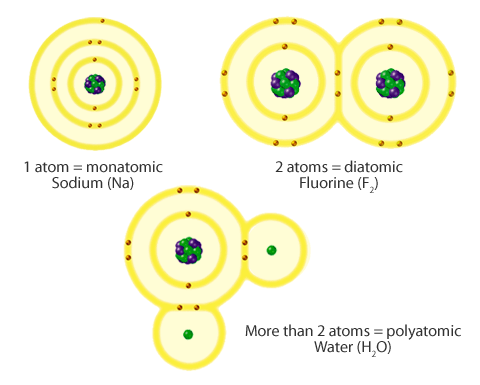 II. Formation of a Covalent Bond:
When bonded most atoms have a lower potential energy than those atoms of independent particles.
Attraction- electrons of an atom and proton of the other atom are drawn to each other.
Repulsion- the two nuclei and two electrons push each other away.
The two above forces cancel each other out and form a covalent bond at a LENGTH where the ENERGY is at a MINIMUM.
III. Characteristics of Covalent Bonds cont.
Bond length- the average distance between two bonded atoms. Distance between two bonded atoms at their minimum potential energy.
During formation of a covalent bond, hydrogen atoms release energy. Also, the same energy must be added to separate the bonded atoms.
Bond energy- energy required to break chemical bond and form neutral isolated atoms.
Two atoms forming covalent bonds:
Share electrons and form overlapping orbitals.
Achieve noble-gas configuration.
Example: Hydrogen atoms bonding together give the molecule a stable electron configuration.
IV. Electron-Dot Notation
We track valence electrons.
Electron-Dot Notation is a way in which only valence electrons of an atom of particular element are shown.  This is literally dots placed around the element’s symbol. The inner shell electrons are not shown!
Examples:
V. Lewis Structures
Electron-dot notation can also be used to represent molecules.
The pair of dots between the two symbols represents the shared electron pair of the hydrogen-hydrogen covalent bond. 

For a molecule of fluorine, F2, the electron-dot notations of two fluorine atoms are combined.
H:H
Lewis Structures
Pair of dots between two symbols is the shared pair of a covalent bond
Also the three pairs around the fluorine atoms are not shared.
An unshared pair, aka lone pair, are the electrons that are not involved in bonding and is exclusive to one atom.
We can also use a line between the symbols to represent a covalent bond.

A structural formula is the kind, number, and arrangement, and bond but not the unshared pairs of the atoms in a molecule
example:  F–F		H–Cl
Lewis StructuresHow To:
Add valence electrons for each atom of the molecule. (If you are working with an ion add one electron for each negative charge or subtract an electron for each positive charge).
Draw a trial structure. This has single bonds connecting the atoms of the molecule. This is NOT where you add multiple bonds (double or triple).
Subtract number of electrons in your trial structure from the number of electrons in step 1. These are the electrons needed in your trial structure but are not there.
And finally:
4.   	The electrons from step 3 are put in your trial 	structure. 	Goal is to give every atom (except 	H) an octet.  DO NOT put in more 	electrons than 8.
5.	This step is your LAST RESORT for 	achieving the octet rule. If you cannot give 	every atom an octet in step 4, rearrange 	electrons to form double or triple bonds.
Hints:
Do you remember the orbitals? S holds 2 P holds 6?  Fill in by the orbitals. Draw an imaginary cross if you have to but commit to clockwise or counterclockwise.
Remember to fill in all of the S orbital and then the positive spins then the negative spins of the P orbital.
Practice:
NH3 Ammonia
CH3F Fluoromethane
Br2  Bromine
CH20  Formaldehyde
C2H2  Acetylene
NH3 Ammonia
CH3F Fluoromethane
Br2 Bromine
CH2O Formaldehyde
C2H2  Acetylene